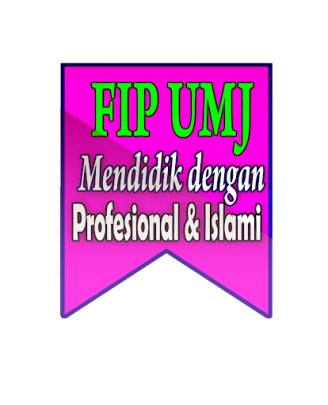 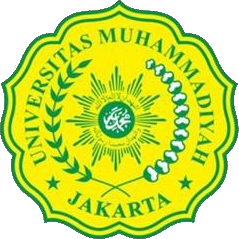 PENDEKATAN DALAM SASTRA ANAK:Pendekatan Feminis dan Praktik Analisis
Definisi Sastra
Secara etimologis sastra berasal dari Sanskerta, dibentuk dari akar kata sas- yang berarti mengerahkan, mengajar dan memberi petunjuk.Secara harfiah kata sastra berarti huruf, tulisan atau karangan.Menurut Ratna (dalam Hermawan dkk., 2019:11) “Dalam teori kontemporer karya sastra didefinisikan sebagai aktivitas kreatif yang didominasi oleh aspek keindahan dengan memasukan berbagai masalah kehidupan manusia, baik konkret maupun abstrak, baik jasmaniah maupun rohaniah”.  Secara etimologis sastra berasal dari Sanskerta, dibentuk dari akar kata sas- yang berarti mengerahkan, mengajar dan memberi petunjuk.
A. Pengertian Pendekatan Feminisme
Mary Wollstonecraft, feminis pertama yang mengatakan adanya pembodohan terhadap perempuan yang disebabkan tradisi masyarakat yang menjadikan perempuan sebagai makhluk yang tersubordinasi. Abad ke-20 (1949): lahir karya Simone De Beauvoir “le deuxieme sexe”, ditemukan istilah kesetaraan. tahun 1960an: mulai menggunakan istilah penindasan dan pembebasan. Tahun 60-70an: membawa perubahan sosial yang luar biasa di dunia barat (lahirnya undang-undang yang menguntungkan perempuan). Tahun 70-80an: wacana feminisme bermunculan di Amerika latin, Asia, dan di negara-negara dunia ketiga pada umumnya, (Sauer, dalam Andested, 2020: 139). 

Menurut Nyoman Kutha Ratna ((dalam Andested, 2020: 139)), Feminisme berasal dari kata femme yang berarti perempuan. 

Sugihastuti (dalam Andested, 2020: 139) berpendapat bahwa feminisme adalah gerakan persamaan antara laki-laki dan perempuan disegala bidang baik politik, ekonomi, pendidikan, sosial dan kegiatan terorganisasi yang mempertahankan hak-hak serta kepentingan perempuan.
B. Hal-hal yang difokuskan dalam Pendekatan Feminis
Menurut Syuropati dan Soebachman (dalam Olifia, 2016:449):1. Kedudukan dan peran tokoh perempuan dalam sastra.2. Ketertinggalan kaum perempuan dalam segala aspek kehidupan termasuk pendidikan dan aktivitas kemasyarakatan.3. Memperhatikan faktor pembaca sastra, bagaimana tanggapan pembaca terhadap emansipasi wanita dalam sastra.
C. Kategori Feminis
Feminisme Liberal
Feminisme Radikal
Feminisme Marxis
Feminisme Sosialis
Feminisme Moderat
D. Tujuan Pendekatan Feminis
Dengan kritik sastra feminis kita mampu menafsirkan kembali serta menilai kembali seluruh karya sastra yang dihasilkan di abad silam.
Membantu kita memahami, menafsirkan, serta menilai cerita-cerita rekaan penulis perempuan
E. Ruang Lingkup Pendekatan Feminisme
Subjektivitas
Hubungan dan Interaksi
Gerakan, Organisasi, dan Struktur Sosial
Kebijakan
F. Praktik Analisis
Praktik Analisis dalam penulisan ini mengutip dari Jurnal “Citra Tokoh Perempuan Dalam Cerita Anak Indonesia (Sebuah Pendekatan Kritik Feminisme), (Anggraini, 2016)”. Dalam jurnal ini penelitian bertujuan untuk mendeskripsikan citra atau gambaran tokoh perempuan dalam cerita anak Indonesia. 
Metode penelitian yang dipakai dalam penelitian ini adalah metode penelitian kualitatif dengan pendekatan kritik sastra feminisme. 
Hasil dan pembahasan yang didapat dalam jurnal ini adalah, sebagai berikut:
Hubungan Antara Tokoh Perempuan dengan Tokoh Laki-Laki.
Sikap Tokoh Perempuan dalam Menghadapi Persoalan.
Gambaran Fisik Tokoh Perempuan.
Gambaran Sikap Tokoh Perempuan.
a. Hubungan Antara Tokoh Perempuan dengan Tokoh Laki-Laki.
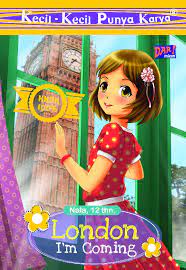 “Permisi, ah!” Seru Rasty kasar. Dia menyerobot ke dalam bus. Shara meringis karena hampir jatuh, tapi Leo menolongnya. “Thanks, ya, Kak!” ujar Shara. Leo mengangguk (London I’m Coming: 34-35).
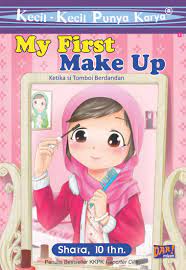 “Hai Shabryna! Mau main sepak bola lagi?” sapa Deni, salah seorang sahabat laki-lakiku. “Mmm...oke deh,” balasku akhirnya. “Ghreta, ikut main football, yuk!” rayuku kepada Ghreta (My First Make Up: 15)
b. Sikap Tokoh Perempuan dalam Menghadapi Persoalan.
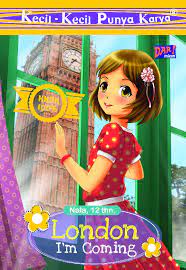 Tiba-tiba, seseorang menepuk pundak Shara. “Shar, kamu enggak bakal menang, ingat itu!” kata Rasty. Ingin rasanya Shara menangis, tapi dia bertekad dalam hati, aku tidak boleh menangis, aku harus kuat. Ayolah, Shar! (London I’m Coming: 35).
c. Gambaran Fisik Tokoh Perempuan.
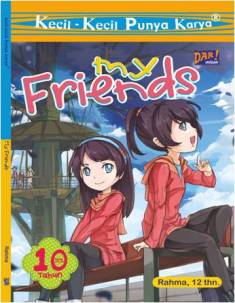 “Kalian heran, ya? Memang begitu. Kembaranku ini walau tampak feminin, dia bisa berubah tomboi dalam sekejab,” kata Naila. “Aku memakai baju feminine ini karena permintaan kamu, kan!” rajukku.  
“Ckckck. Awalnya aku kira kamu itu pendiam, feminine dan anggun. Tapi ternyata kamu pendiam, tapi cerewet. Feminin tapi tomboi. 

Anggun tapi...amat gesit, lincah dan cuek. Kamu sulit ditebak, Nam!” kata Lucy (My Friend: 50).
d. Gambaran Sikap Tokoh Perempuan
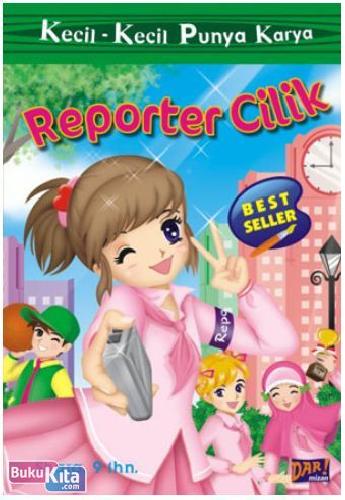 ““Siapa yang terlambat, Rin? Tanya Shabila sambil menertibkan semua anak dengan tegas. Shabila memang pantas menjadi ketua kelas karena sifatnya yang tegas, dewasa, dan berwibawa (Reporter Cilik: 16-17).
Kesimpulan
Sastra anak dapat banyak sekali membawa pengaruh kepaada anak. Untuk menegerti dan paham sebuah maksud sastra itu sendiri kita membutuhkan sebuah pendekatan sastra, salah satunya pendekatan feminis, yang dengan tujuan pendekatan feminis itu sendiri adalah membantu kita memahami, menafsirkan, serta menilai cerita-cerita rekaan penulis perempuan, bahwa gerakan persamaan antara laki-laki dan perempuan di segala bidang baik politik, ekonomi, pendidikan, sosial dan kegiatan terorganisasi yang mempertahankan hak-hak serta kepentingan perempuan.